Dr. Matija Murko 
1861 -1952
Murkova listina 2024

Tomaž Kočar

za raziskovanje in ohranjanje kulturne, tehnične in etnografske dediščine v Soški dolini, na Igu in v Velikih Laščah
Murkova listina 2024

Tomaž Kočar

za raziskovanje in ohranjanje kulturne, tehnične in etnografske dediščine v Soški dolini, na Igu in v Velikih Laščah
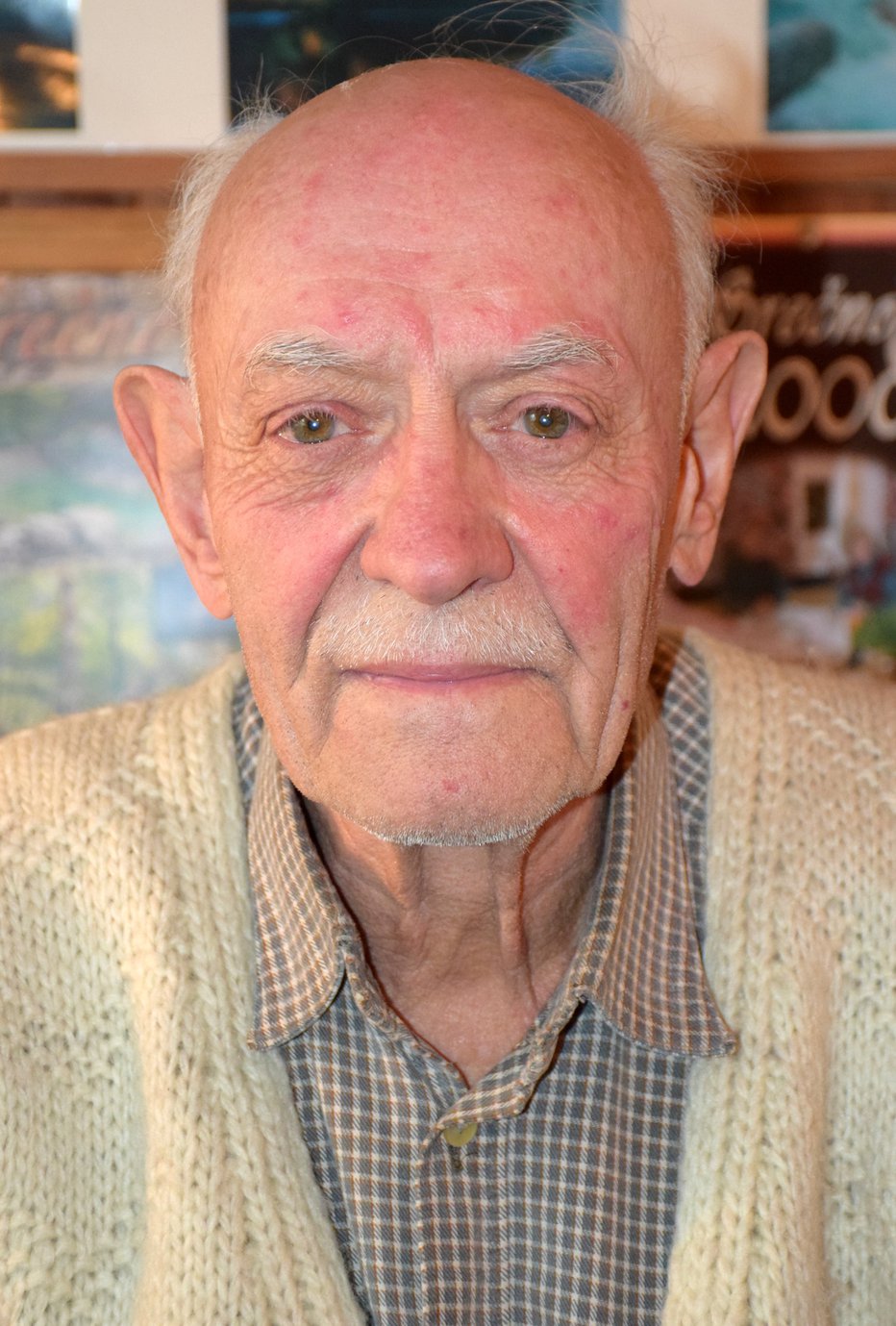 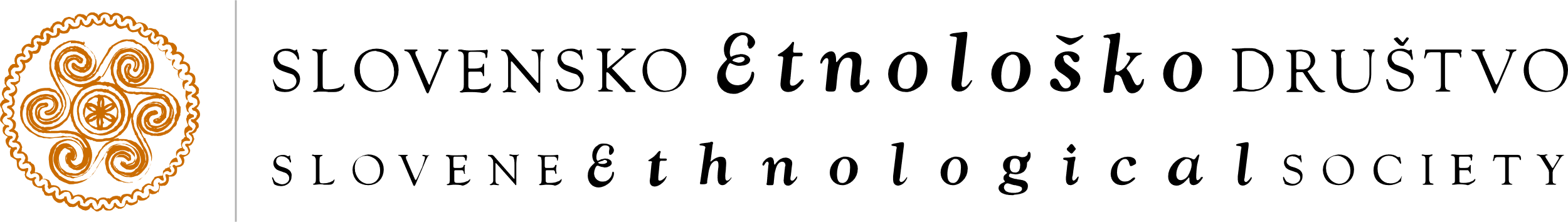 Murkova listina 2024

Robert Kužnik

za raziskovanje, ohranjanje in interpretacijo dediščine slovenskega slikarja Maksima Gasparija
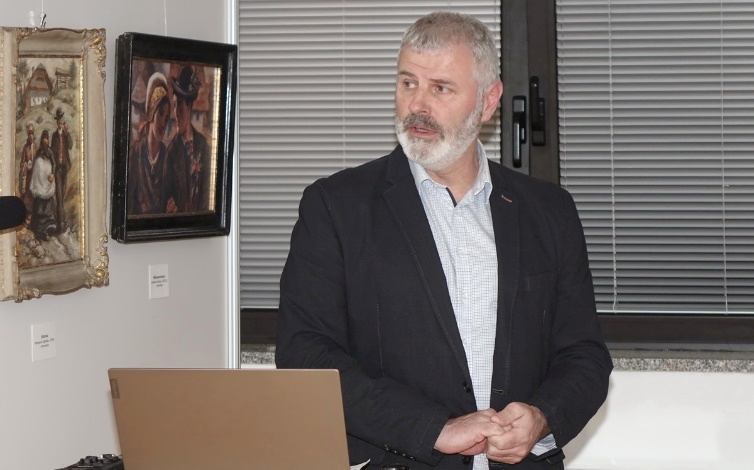 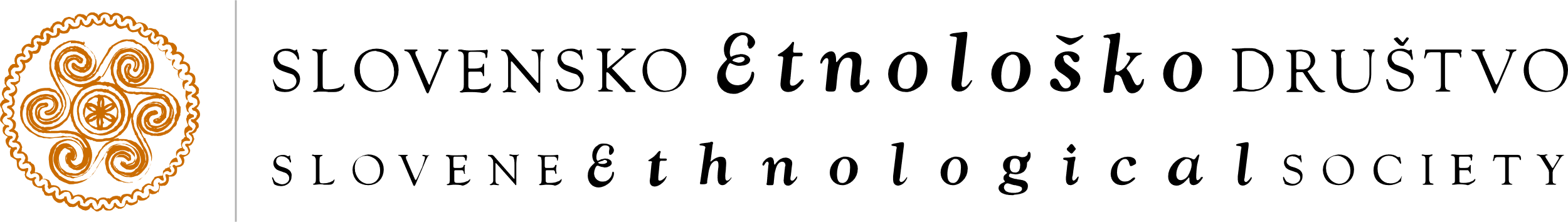 Murkovo priznanje za leto 2024

dr. Barbara Ivančič Kutin

za raziskovanje in ohranjanje bovške dediščine in pripovednega izročila
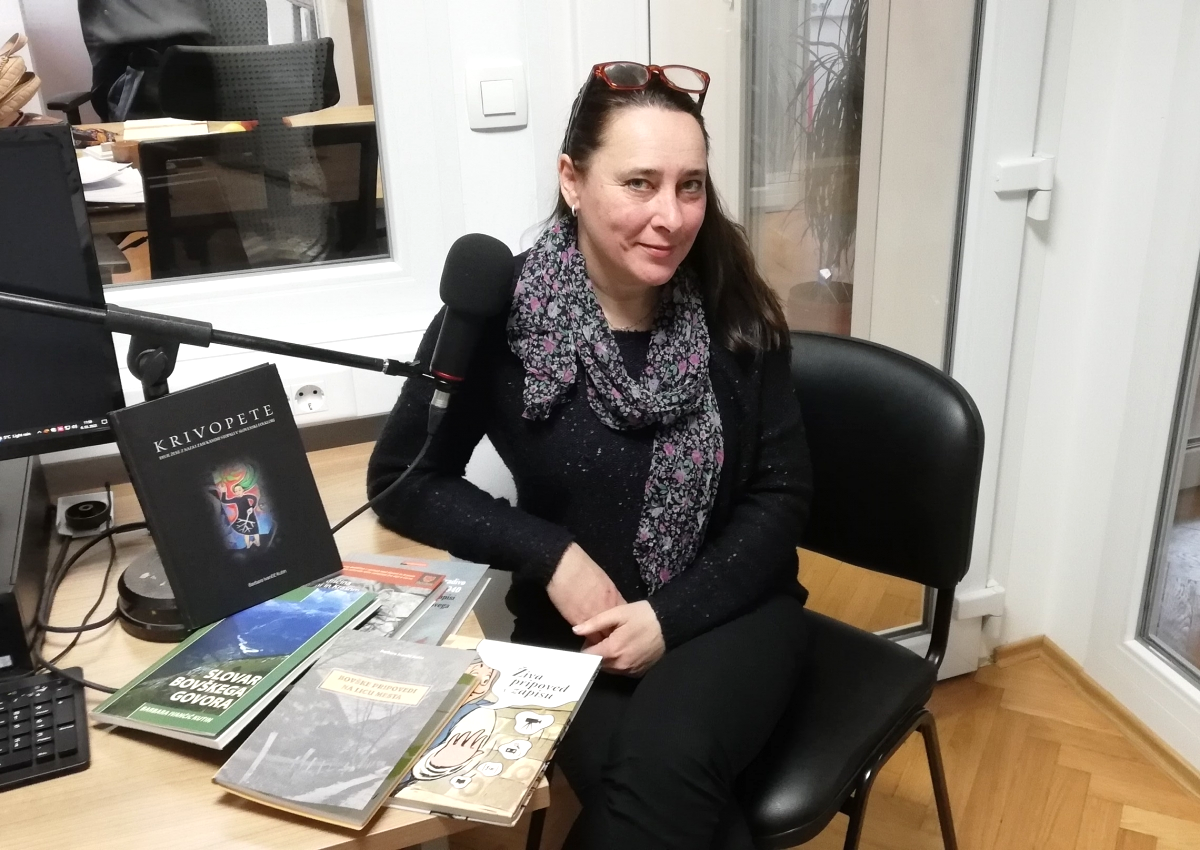 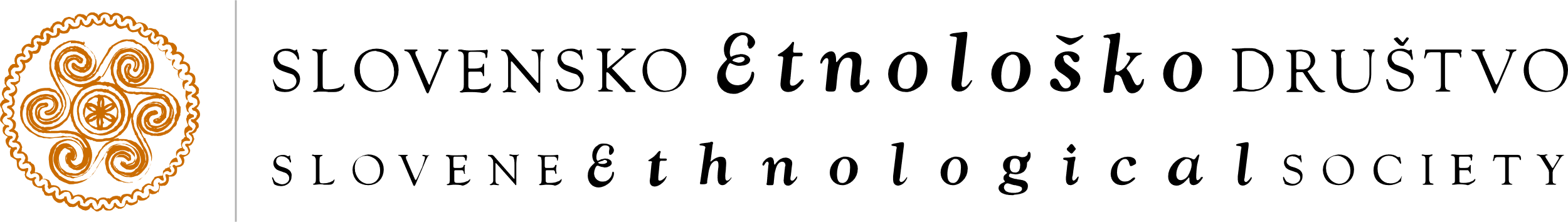 Murkova nagrada za življenjsko delo 
za leto 2024

mag. Tatjana Dolžan Eržen

za izjemne znanstvene in strokovne dosežke na področju etnologije,
zaokrožene v življenjskem delu
Iskrene čestitke nagrajencem
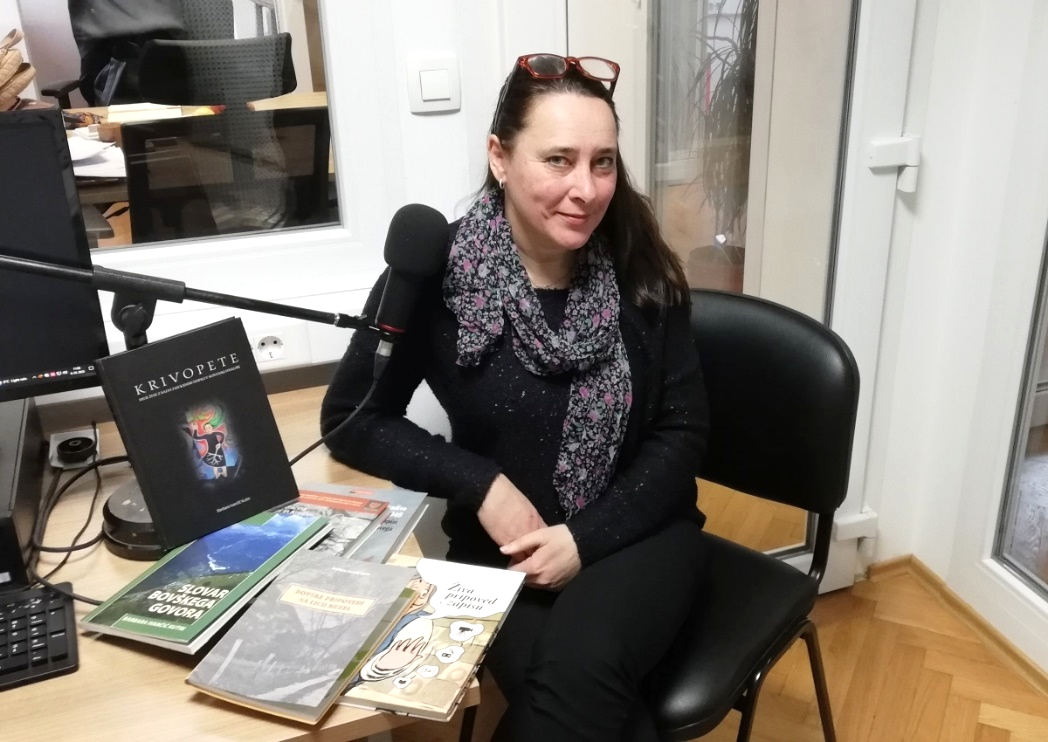 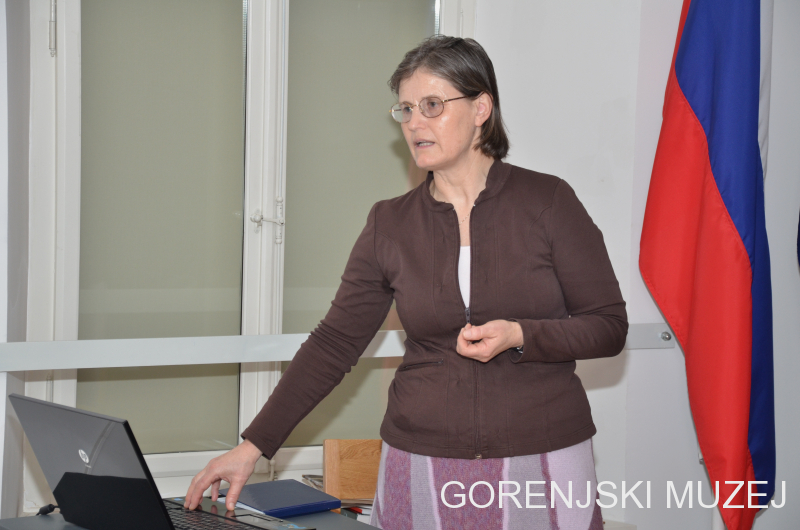 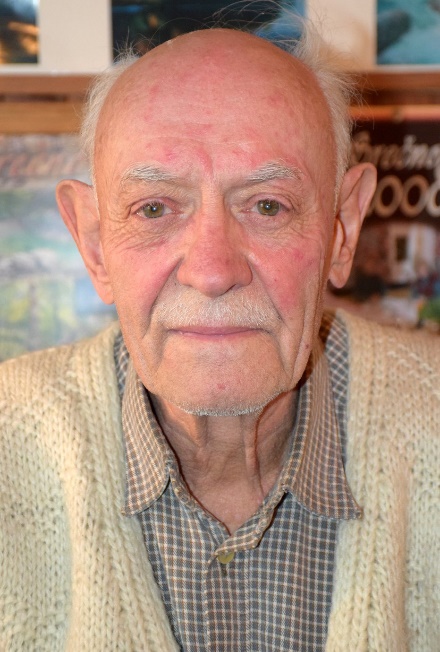 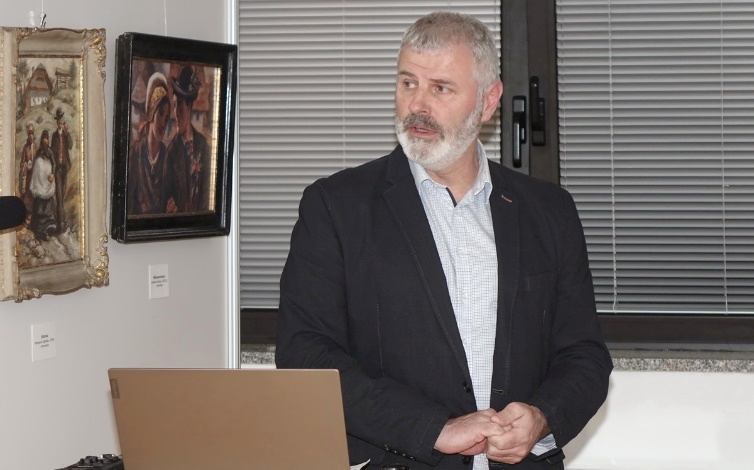 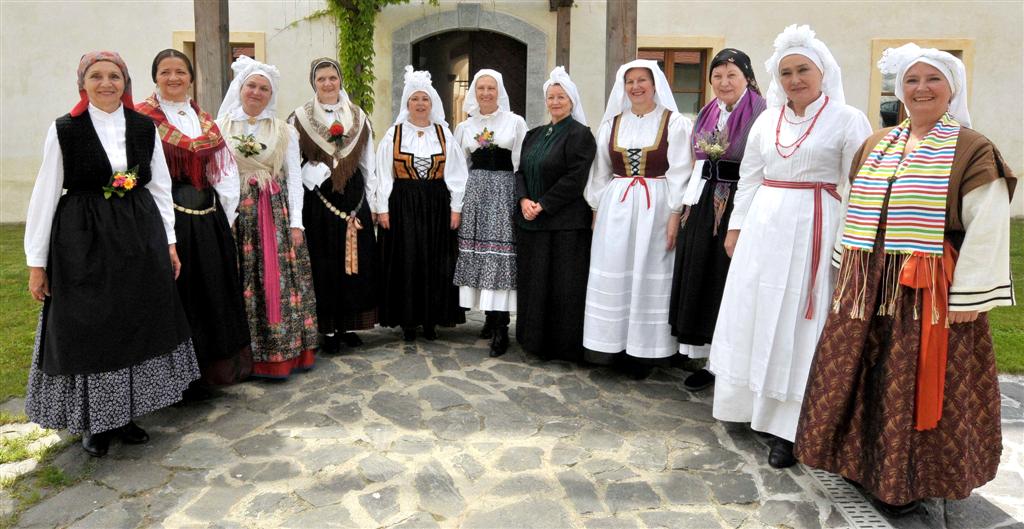 Pevska skupina Cintare